Informatics 121Software Design I
Lecture 14
Duplication of course material for any commercial purpose without the explicit written permission of the professor is prohibited.
Today’s lecture
Design studio 2

Design methods
Design studio 2
Questions?
Software design methods
Software design methods
Role playing
Role playing is the process of acting out the experience of a user with the envisioned design solution
Procedure
Identify the situation, tasks, and roles

Enact the situation and tasks

Take notes
Example: identify the situation, tasks, and roles
The situation concerns a patient in a hospital bed who has to use the tray table

The tasks include
the patient eats their meal
the nurse replaces bandages

The roles are the patient (of several kinds, e.g., a patient with arthritis, a patient with a broken arm, a small person, a large person) and the nurse
Example: enact the situation
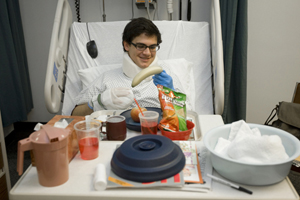 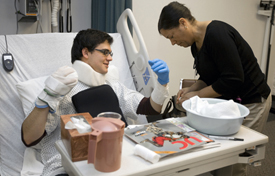 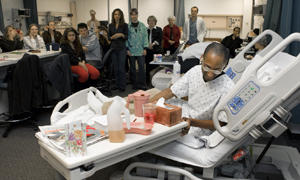 Example: take notes
The patient found it difficult to operate the tray table with one hand

The patient could not raise or lower the tray table

The patient and nurse collided in terms of who ‘owned’ the table
Example: enact the situation
http://youtu.be/hkAFdIrTR00
Typical notation: notes
The patient found it difficult to operate the tray table with one hand

The patient could not raise or lower the tray table

The patient and nurse collided in terms of who ‘owned’ the tray table
Criteria for successful use
The people involved in role play must be willing to improvise

The people involved in role play must be willing to ‘truly’ step into the user role

The scenario and tasks should be played out multiple times

Notes should be taken by an auxiliary person

Props may help
Strengths and weaknesses
Strengths
Weaknesses
Helps the designer envision the user experience more vividly
Can be used to enact situations and tasks to which the designer does not have direct access
May uncover assumptions that are not readily apparent in more traditional design artifacts
Relatively lightweight method
Depends strongly on people’s willingness to role play and not be self-conscious in doing so
Depends strongly on people’s imagination, and understanding of the typical (and a-typical) user
Difficult to do well for software
Variants
Bodystorming

Simulation exercises
Software design methods
Wizard of Oz
Wizard of Oz is the process of evaluating an envisioned design solution during which the user interacts with a system that is seemingly real, but actually involves a person who generates the system responses from behind the scenes
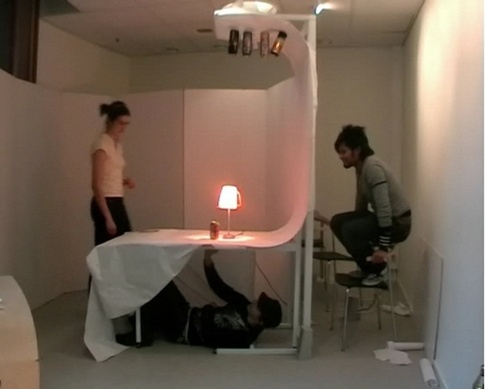 Procedure
Identify the situation and tasks

Create the physical environment

Enact the situation and tasks

Take notes
Example: identify the situation and tasks
The situation concerns a future television that is voice and gesture controlled

The tasks include turning on/off the television, selecting particular channels to watch, reading e-mail, etc.
Example: create the physical environment
Primary room includes a television and a couch to simulate a living room

Primary room includes a hidden camera behind the television, facing the couch

Television displays the output of a computer

Computer is hidden in a different room, with the operator able to see what the camera is recording in the primary room
Example: enact the scenario and tasks
http://youtu.be/vcxlI0wI_7A
Example: take notes
The actual gestures performed by the user are imprecise

The voice commands differed strongly in pronunciation from user to user
Typical notation: notes
The actual gestures performed by the user are imprecise

The voice commands differed strongly in pronunciation from user to user
Criteria for successful use
The experience must be realistic

The ‘wizard’ must behave consistently

The tasks do not involve direct manipulation
Strengths and weaknesses
Strengths
Weaknesses
Identifies problems with the design concept early
Can evaluate design solutions that are difficult to prototype
Can involve actual future users
Relatively inexpensive
Requires training of the wizard
Difficult to provide the realism and consistency necessary
Can only simulate relatively simple experiences
Difficult to mimic software
Software design methods
Personas
Personas is the process of developing meaningful and relatable user profiles that capture common behaviors
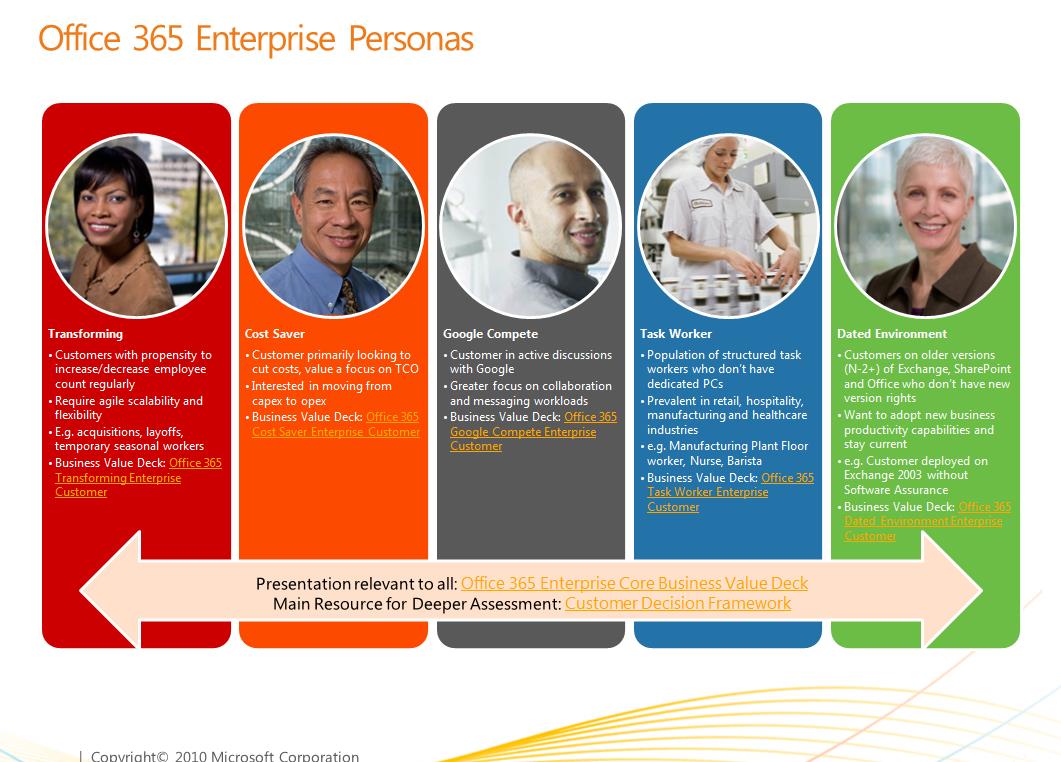 Procedure
Collect data through field research

Segment the users into archetypes

Create the personas
Example: collect data through field research
Observations

Interviews

Ethnography
Example: segment the users into archetypes
Organize the individual users into groups
affinity diagramming
two-dimensional axes
informal clustering

Typically repeated multiple times to explore different user characteristics

Recombine characteristics into hypothetical users who are both representative of a larger group and different amongst each other
Example: create the personas
Name the archetype and associate an image

Briefly introduce their life situation

Briefly describe their goals

Briefly describe their characteristic behaviors 

Usually, between three and five personas are created, at most one page each
Typical notation: cards
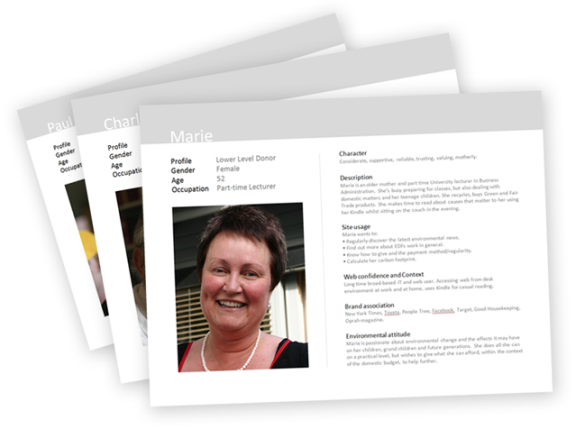 Typical notation: table
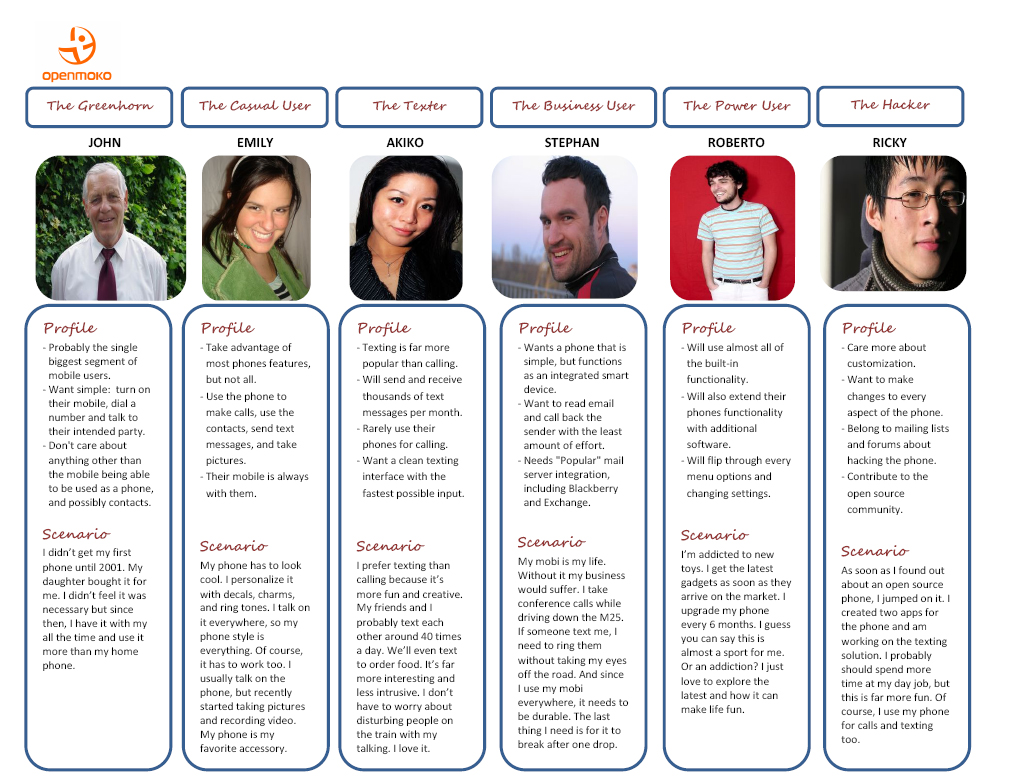 Criteria for successful use
Must be based on actual, in-depth field research

Must focus on key differentiating characteristics that might influence the design project
Strengths and weaknesses
Strengths
Weaknesses
Explicitly brings users into the design process
Builds a shared understanding of the audience among the design team members
Provides an implicit test for future design ideas
Helps focus on essence
Might distance the designer from actual users and overly focus on the personas
Might distance the designer from a-typical users
Tends to work less well for design projects involving complex work practices
Software design methods
Storyboarding
Storyboarding is the process of visually communicating expected interactions in context
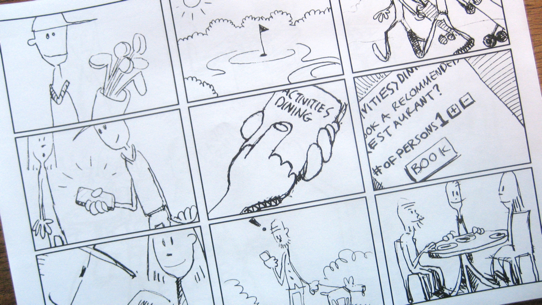 Procedure
Decide upon interaction

Decide upon story to be told

Decide upon level of artistic detail

Draw and annotate story

Iterate
Decide upon interaction
Mary is exploring the online book collection

Mary is reading an excerpt from one book

Tom buys the book in his car
Decide upon story to be told
While Mary is exploring the online book collection, she is pleasantly surprised to find that an author that she liked before has written a new book and she orders it

While Mary is exploring the online book collection, she very much likes the automated recommendation that the system makes based on books she purchased in the past

While Tom is driving in the car, he uses his mobile phone to order the book, but has to stop to actually type in requisite credit card information on the ordering screen
Example: decide upon level of artistic detail
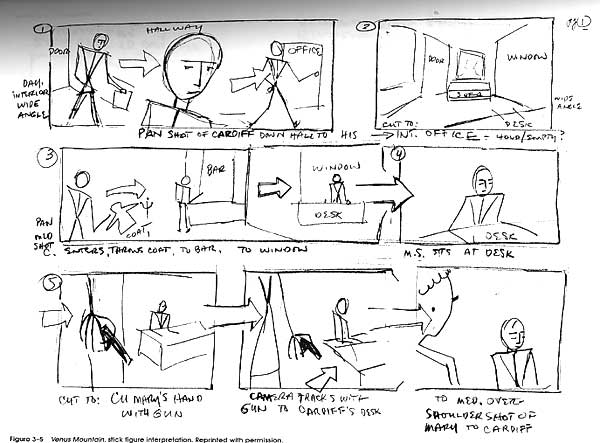 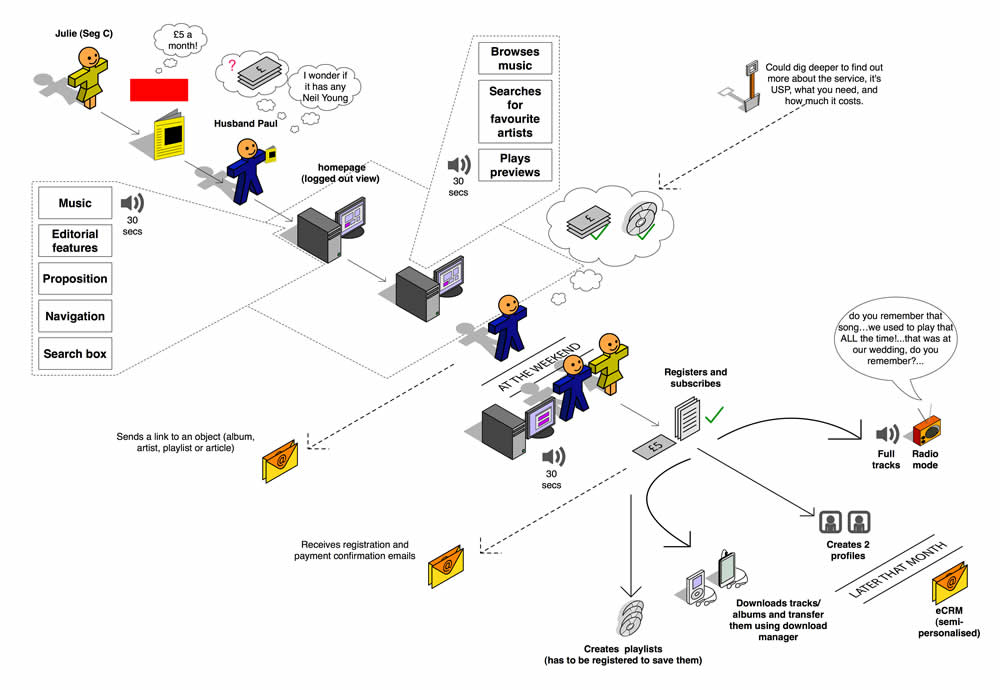 Example: draw and annotate story
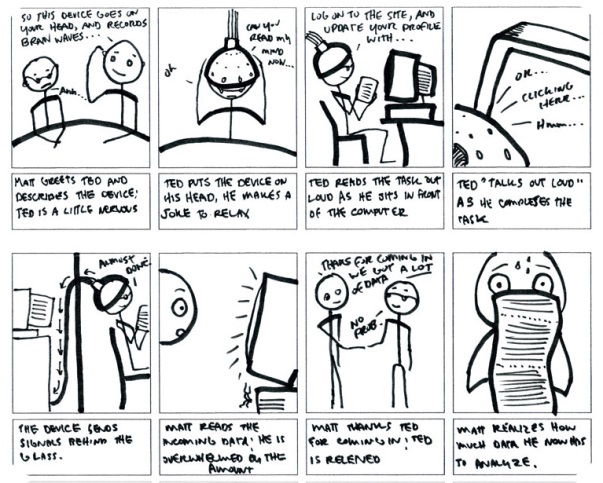 Example: iterate
Typical notation: storyboard
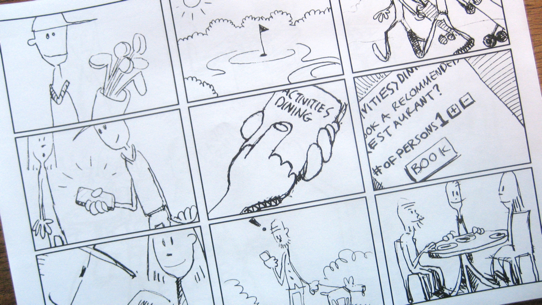 Criteria for successful use
Develop short effective stories

Apply a strong sense of aesthetics

Must be open to storyboarding multiple ideas

Should have a definite sense of possible solutions

Collaborate
Strengths and weaknesses
Strengths
Weaknesses
Tangible nature invites early feedback
Brings an increased focus on how the users might expect to interact with the product
Builds a shared understanding of the audience and interactions among the design team
Provides an implicit baseline for future design ideas
Stops well short of designing the actual interface in detail
Might distance the designer from undocumented storyboards
Can be difficult to ensure that the storyboards represent the audience accurately
Software design methods
Prototyping
Prototyping is the process of creating tangible artifacts embedding the envisioned design solution
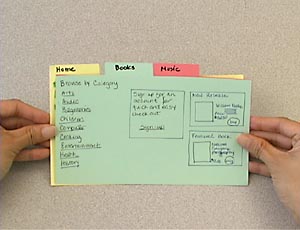 Procedure
Decide the purpose

Decide the fidelity and medium

Create the prototype
Example: decide the purpose
Obtain feedback from the client

Obtain feedback from potential users

Obtain feedback from other stakeholders

Explore alternatives more concretely
Example: decide the fidelity and medium
Low fidelity
paper prototype

Medium fidelity
wireframes
mock-ups

High fidelity
actual running software
Example: decide the details
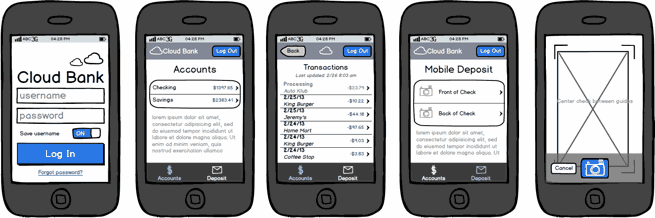 Example: paper prototype
http://youtu.be/GrV2SZuRPv0
Typical notation: tangible
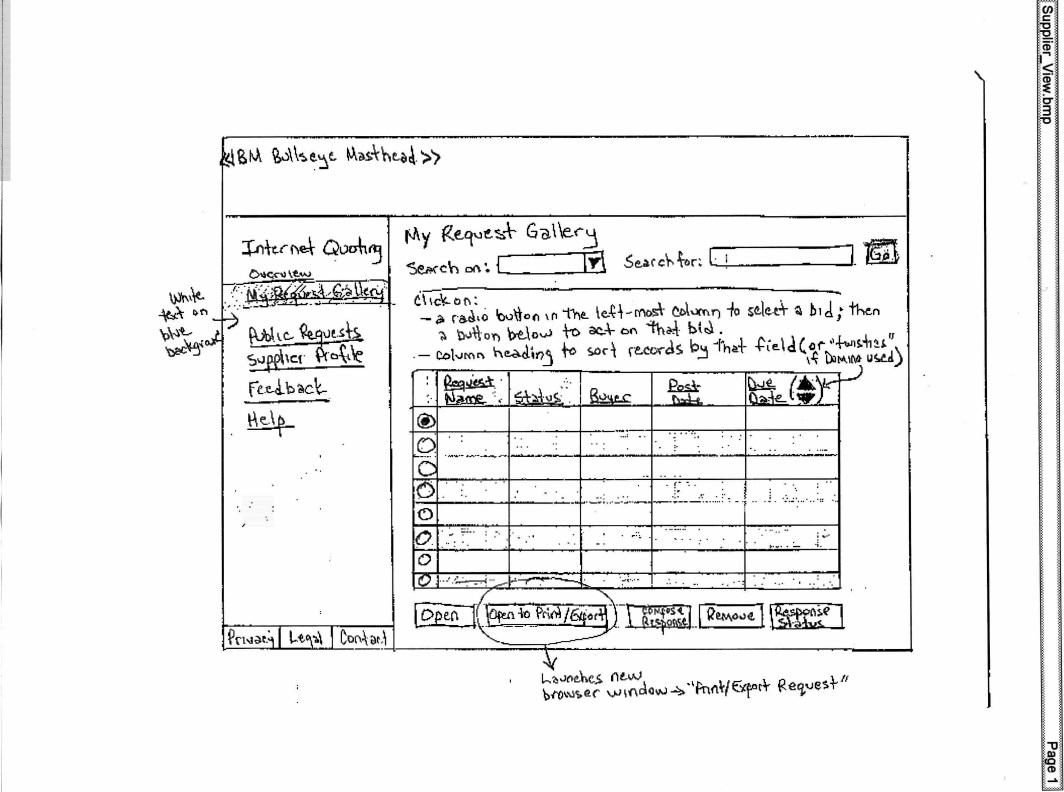 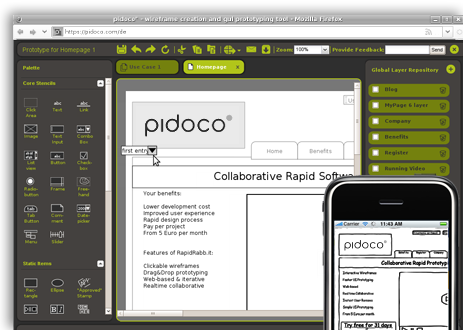 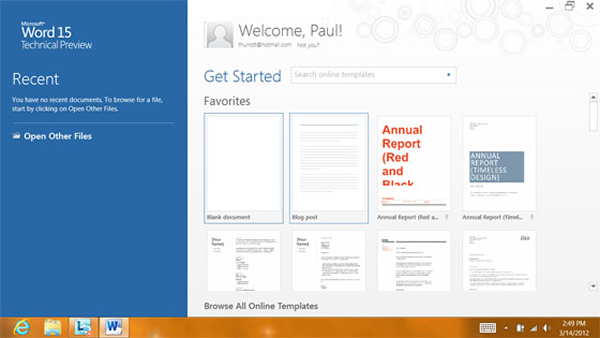 Criteria for successful use
Strong sense of aesthetics and attention to detail

Must be open to prototyping multiple design ideas

Should have a definite sense of possible solutions

Collaborate
Strengths and weaknesses
Strengths
Weaknesses
Tangible nature invites early yet detailed feedback
Low fidelity prototyping is a lightweight approach that still yields good results
Tool support is readily available
The higher the fidelity, the more expensive the endeavor
Could lead to too much focus on the visual appearance instead of the supporting the actual tasks at hand
Software design methods
Heuristic evaluation
Heuristic evaluation is the process of assessing a user interface against a standard set of criteria
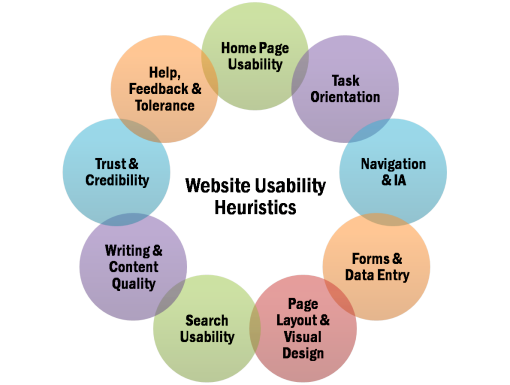 Procedure
Choose heuristics

Choose evaluators

Identify goal of the interface

Define a set of representative tasks

Perform tasks

Tabulate results
Example: choose heuristics
Nielsen’s heuristics of user interface design

Gerhardt-Powals’ cognitive engineering principles

Standards
accessibility
responsive design
color guides

Internal, company guidelines
Example: choose evaluators
Choose the number of evaluators
typically three to five

Choose required background
ideally, user interface experts
ideally, complementary skills
Example: identify goal of the interface
The goal of the interface is to both make it possible for individuals to quickly find and order the book they need and for individuals to explore the richness of the collection that is available

The goal of the interface is to allow doctors to easily order the right prescription for their patients while at the same time minimizing the number of wrong prescriptions being ordered
Example: define a set of representative tasks
Find the book ‘Software Designers in Action’ and order it

Find five books that are similar to this book, and choose the book that is most similar

Post a review of this book

Order a prescription for patient X consisting of 20 pills of penicillin, at a dosage of 250mg, 2 pills per day

Change the prescription for patient X to 10 pills at a dosage of 500mg, 1 pill a day
Example: perform the tasks
Each evaluator performs the set of tasks on their own and, per tasks, and ranks how the interface supports the task in terms of the heuristics
Example: tabulate results
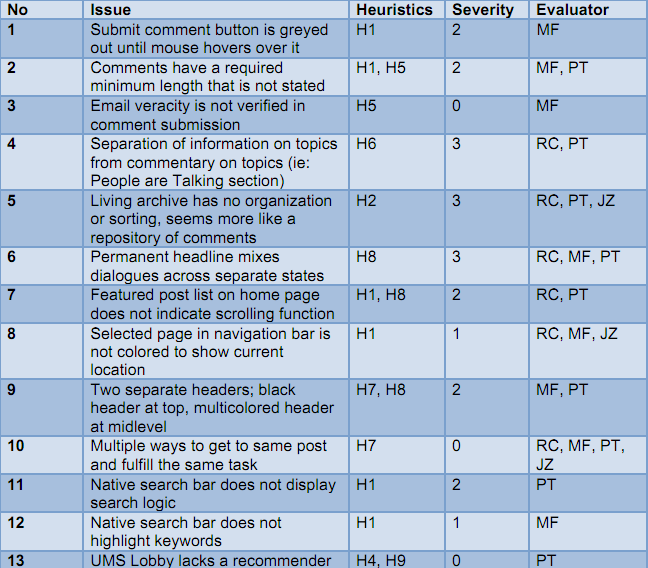 Typical notation: table
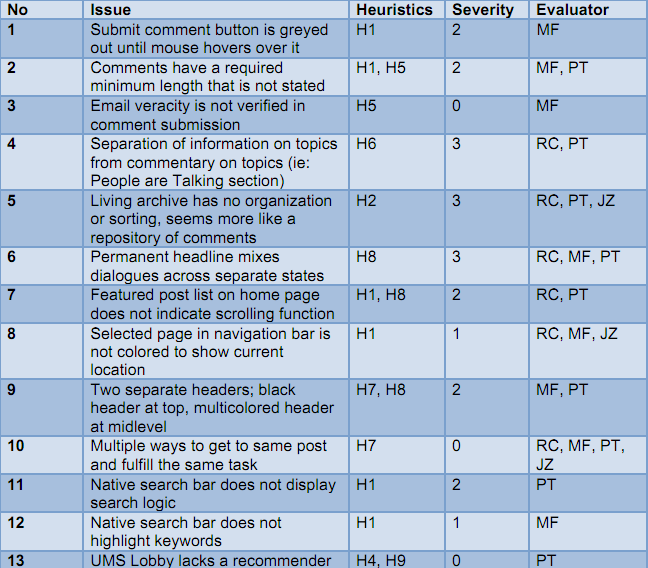 Criteria for successful use
The evaluators must be well-versed in the heuristics

Application of multiple evaluators

Requires attention to detail
Strengths and weaknesses
Strengths
Weaknesses
Is based on best practices
Useful to iron out problems before testing with real users
Can be performed relatively quickly
Can be used on early design artifacts
Result sharing improves design practice
Focuses on problems, does not identify opportunities
Will not uncover all problems, because of a focus on a given set of heuristics
Variants
Cognitive walkthrough